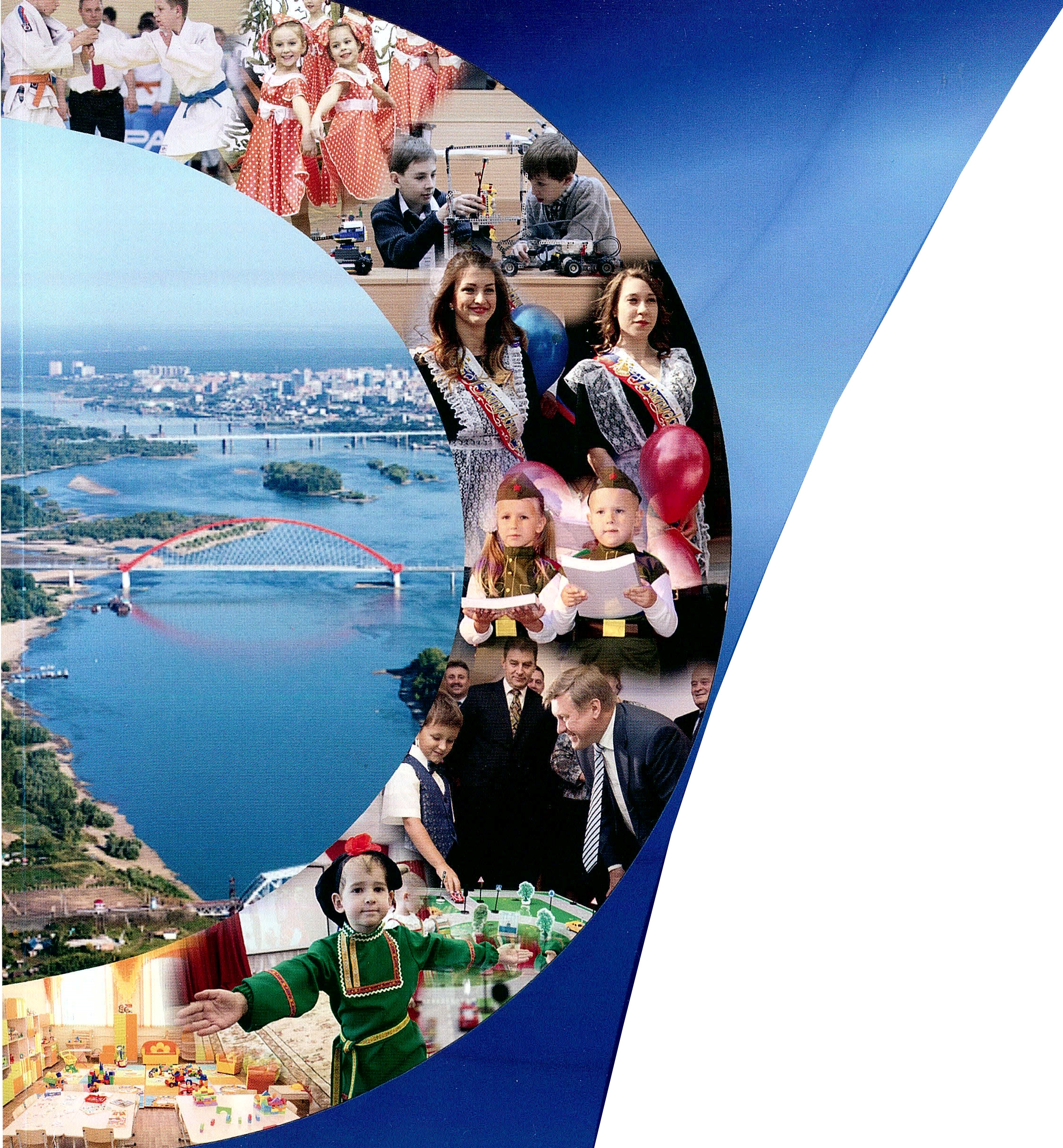 Мониторинг финансово­-хозяйственной деятельности ­­- какие   показатели   нужны руководителю?
Новосибирск – крупнейшее муниципальной образование российской Федерации
Административный центр Сибирского федерального округа

 Торговый, деловой, культурный, промышленный, транспортный и научный центр федерального значения

 Численность населения — 1 567 087 человек
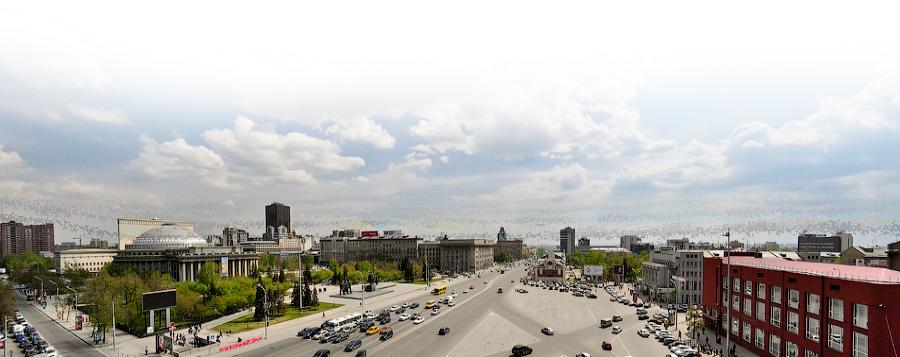 2
Отрасль «Образование» города Новосибирска – Крупнейший грбс
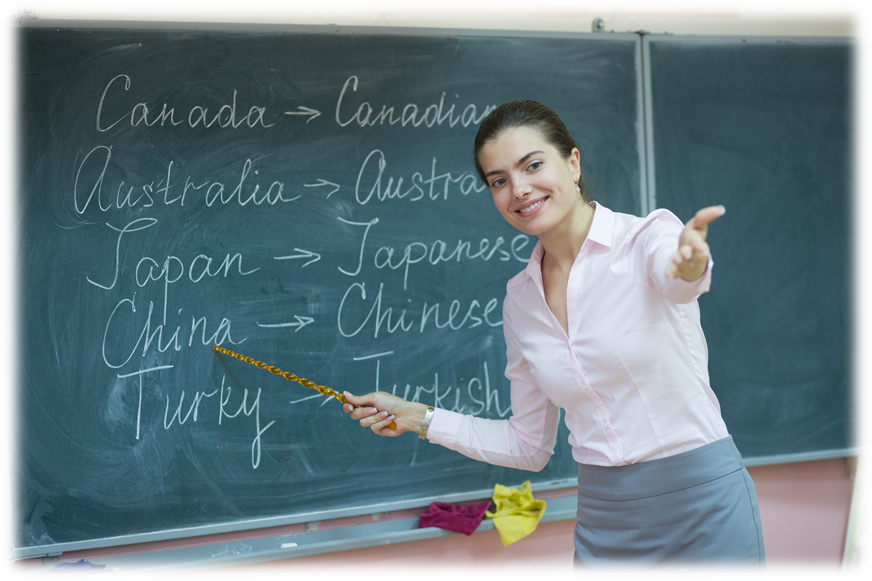 507 учреждений, 34 093 человека: 
1 618 ­ руководящие работники 
17 507 ­ педагогические работники
УПРАВЛЕНИЕ
Отрасль «Образование» Цель: максимальная эффективность и отдача
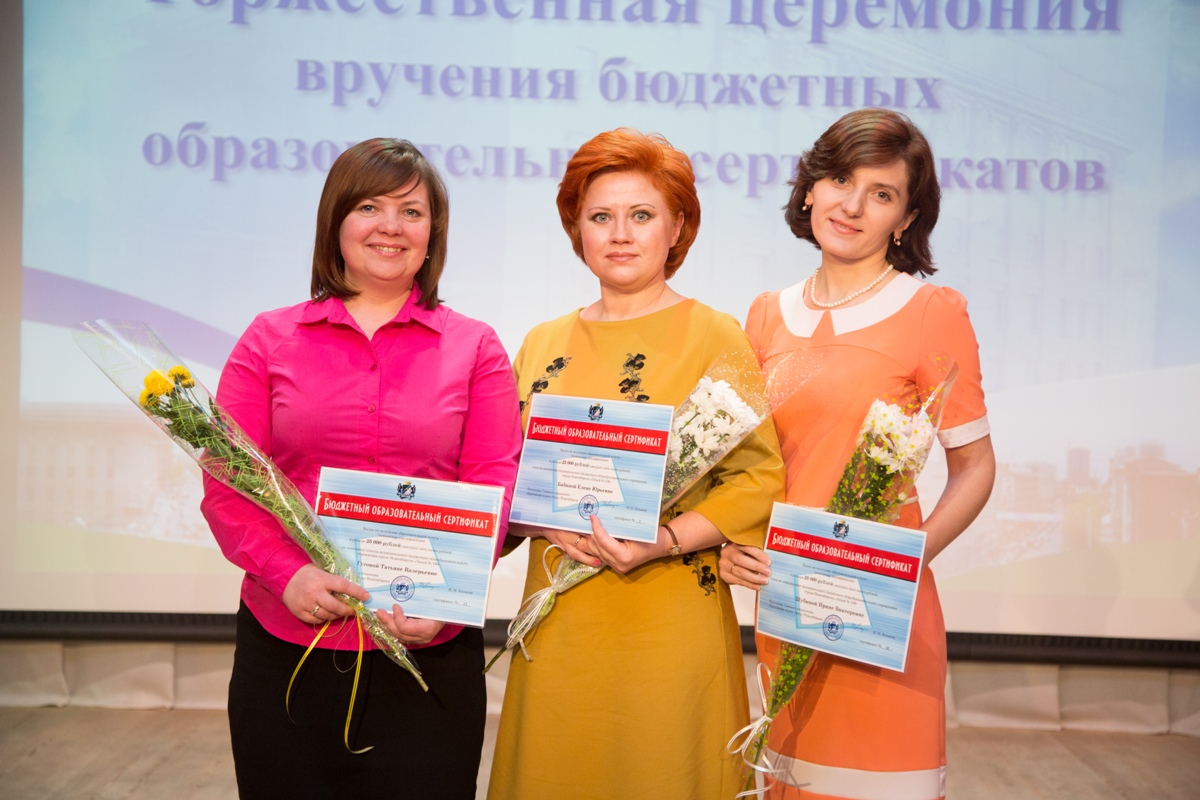 Оптимизация деятельности учреждений
Рациональное использование материальной базы
Формирование современного педагогического сообщества
Повышение эффективности деятельности руководящих работников
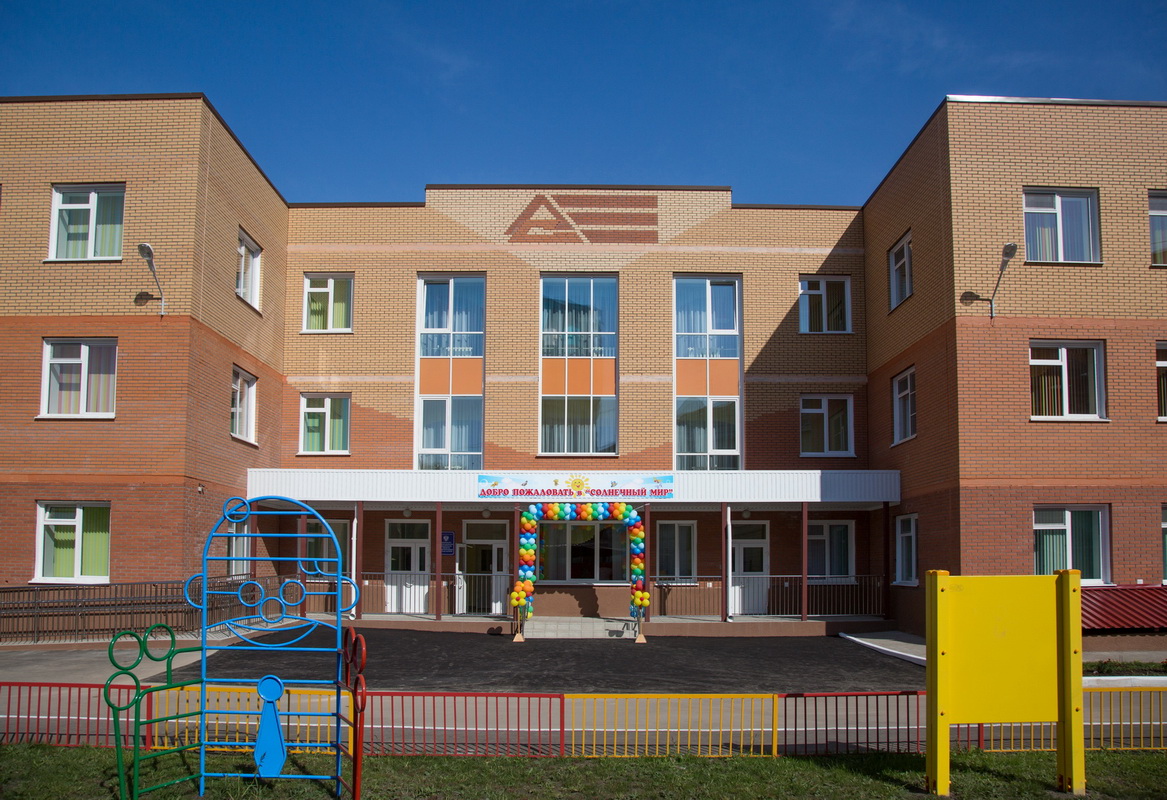 4
показатели  эффективности каждого учреждения и отрасли в целом
Выполнение муниципального задания (заказа)

Эффективность финансово-экономической деятельности

Развитие кадрового состава
5
Большая отрасль – важные вопросы
? Эффективно ли расходуются бюджетные средства?
? Целесообразно ли распределяются бюджетные средства?
? Есть ли разумная экономия?
? В каком состоянии находятся материальная база?
? Обеспеченность кадрами: состояние сейчас и перспективы?
? Профессиональное развитие сотрудников: условия и требования?
? Рост управленческих компетенций: как развивать современного руководителя?
6
Единая  облачная  система  учета  финансово­-хозяйственной  деятельности  для  работников бухгалтерских и кадровых служб
Автоматизация ведения бухгалтерского учета
Унифицированный сбор регламентированной отчетности
Автоматизация ведения кадрового учета и расчета заработной платы
Формирование регистра педагогических работников
7
Единая облачная система учета финансово-хозяйственной деятельности
! УПРАВЛЕНИЕ
! АНАЛИЗ
! ПРОГНОЗИРОВАНИЕ
8